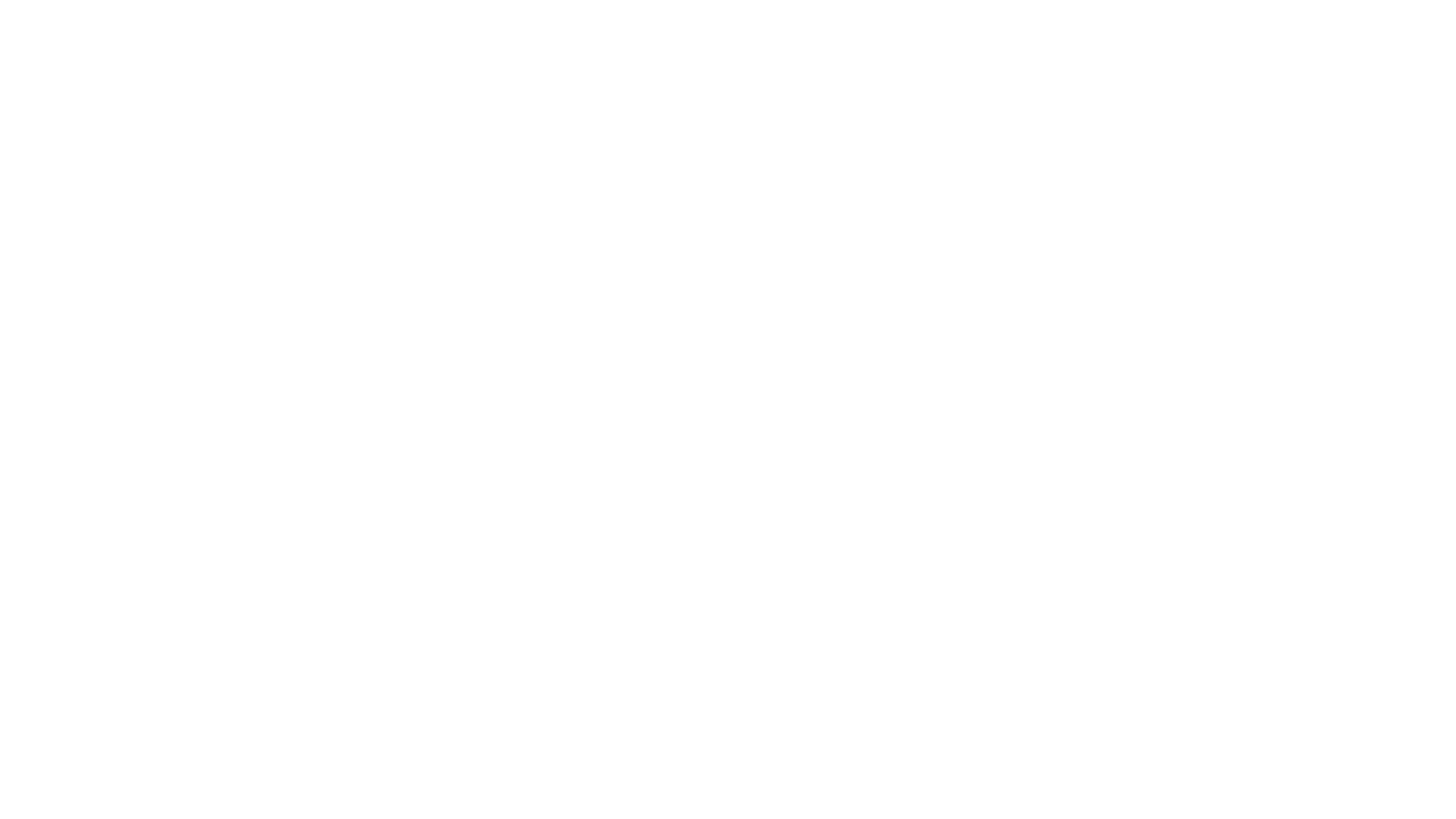 AFFLUENCE FASHION LIMITED. IS ONE OF THELEADING FASHION BUYING HOUSE IN BANGLADESH.
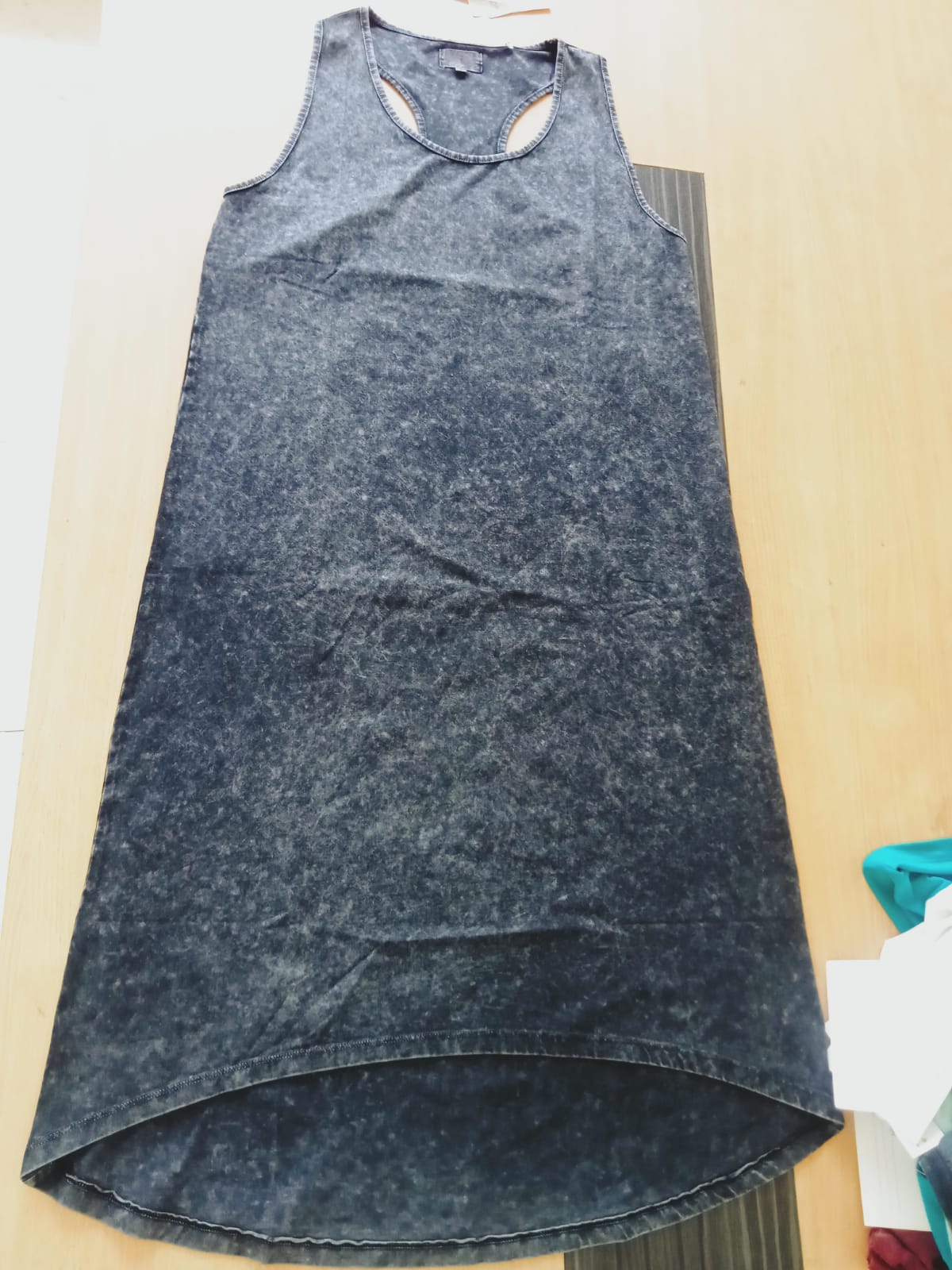 Ladies
Style #   LAFGO
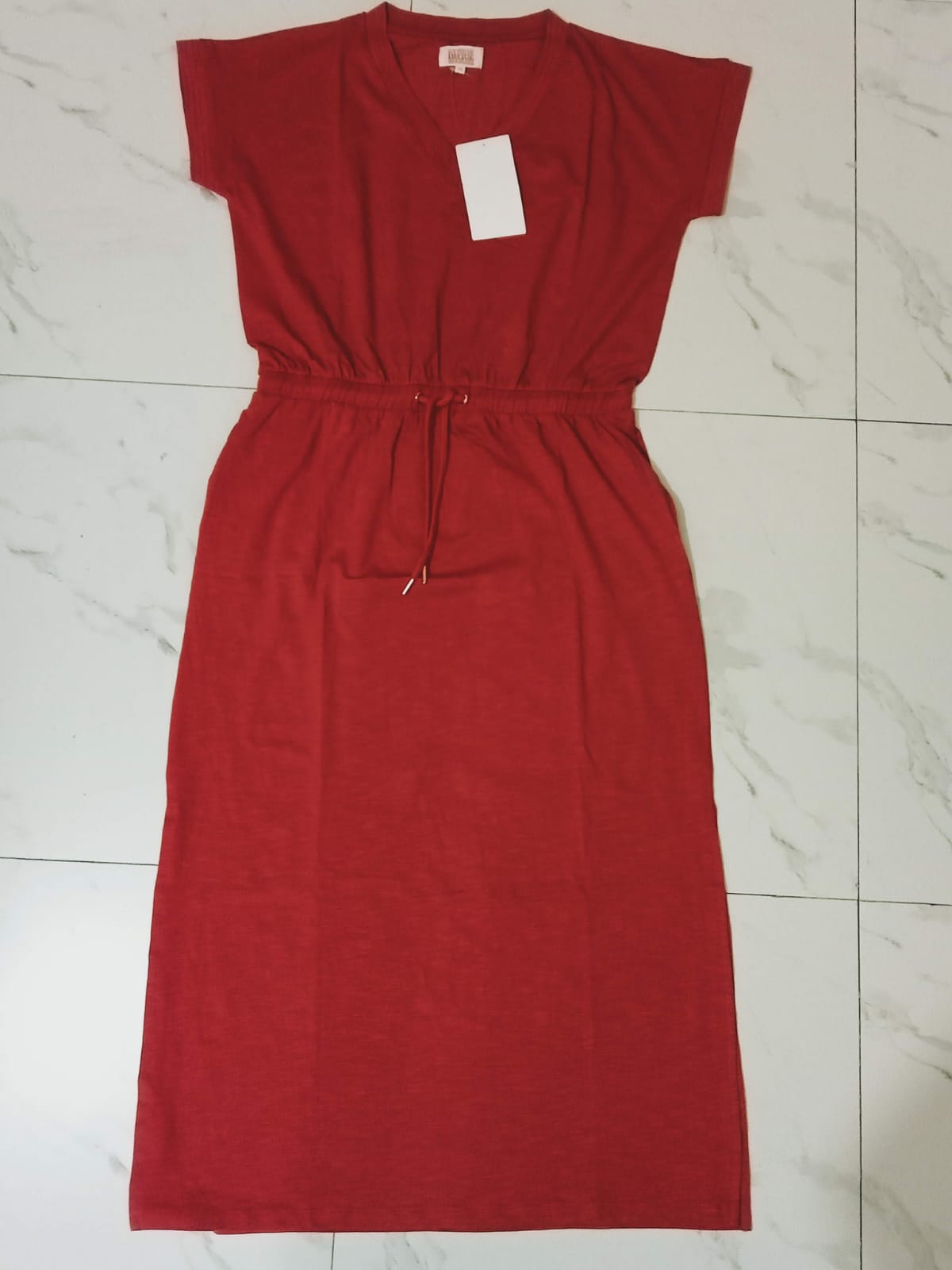 Ladies
Style #   RIUS
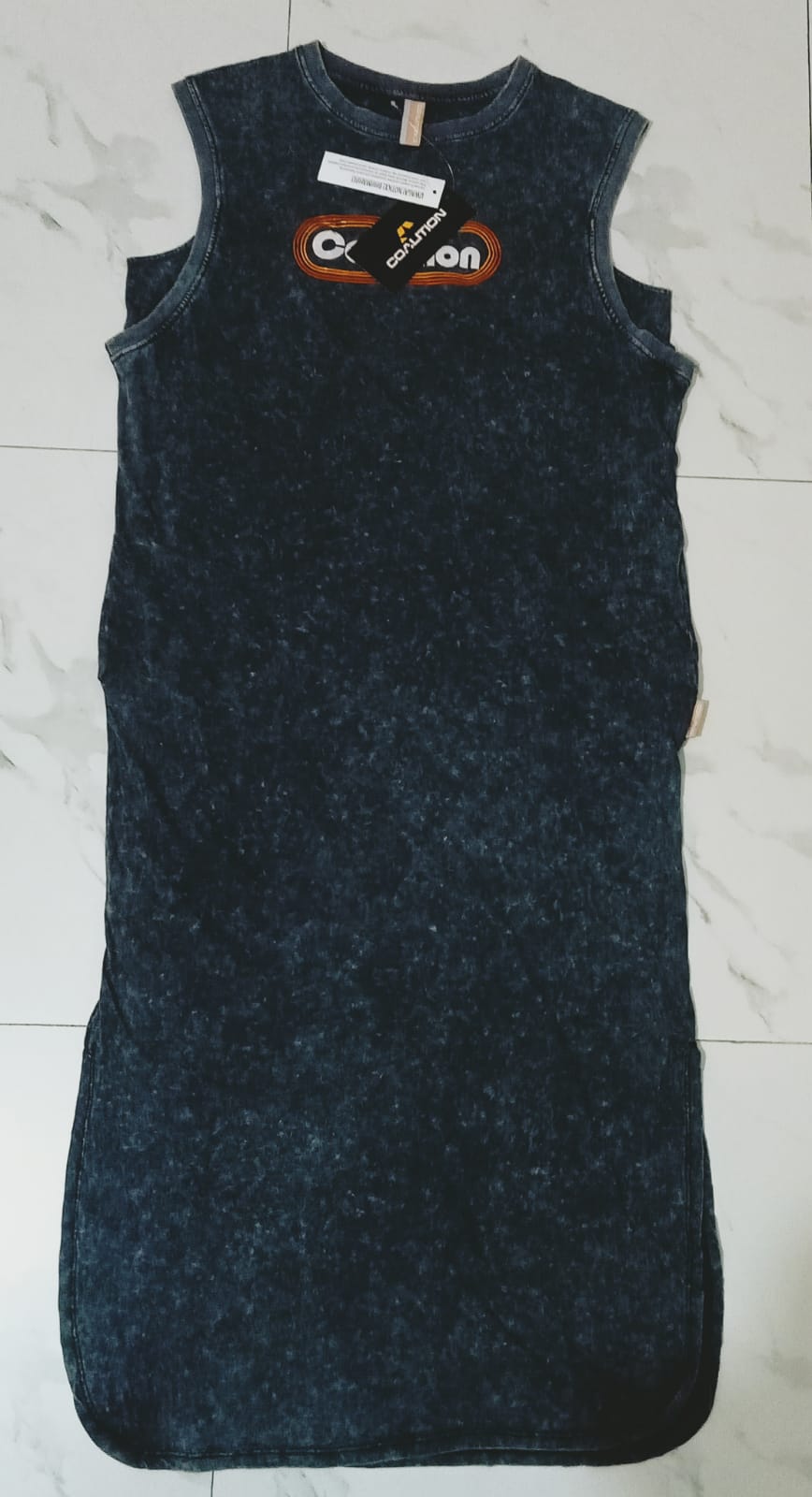 Ladies
Style #  CHOCO
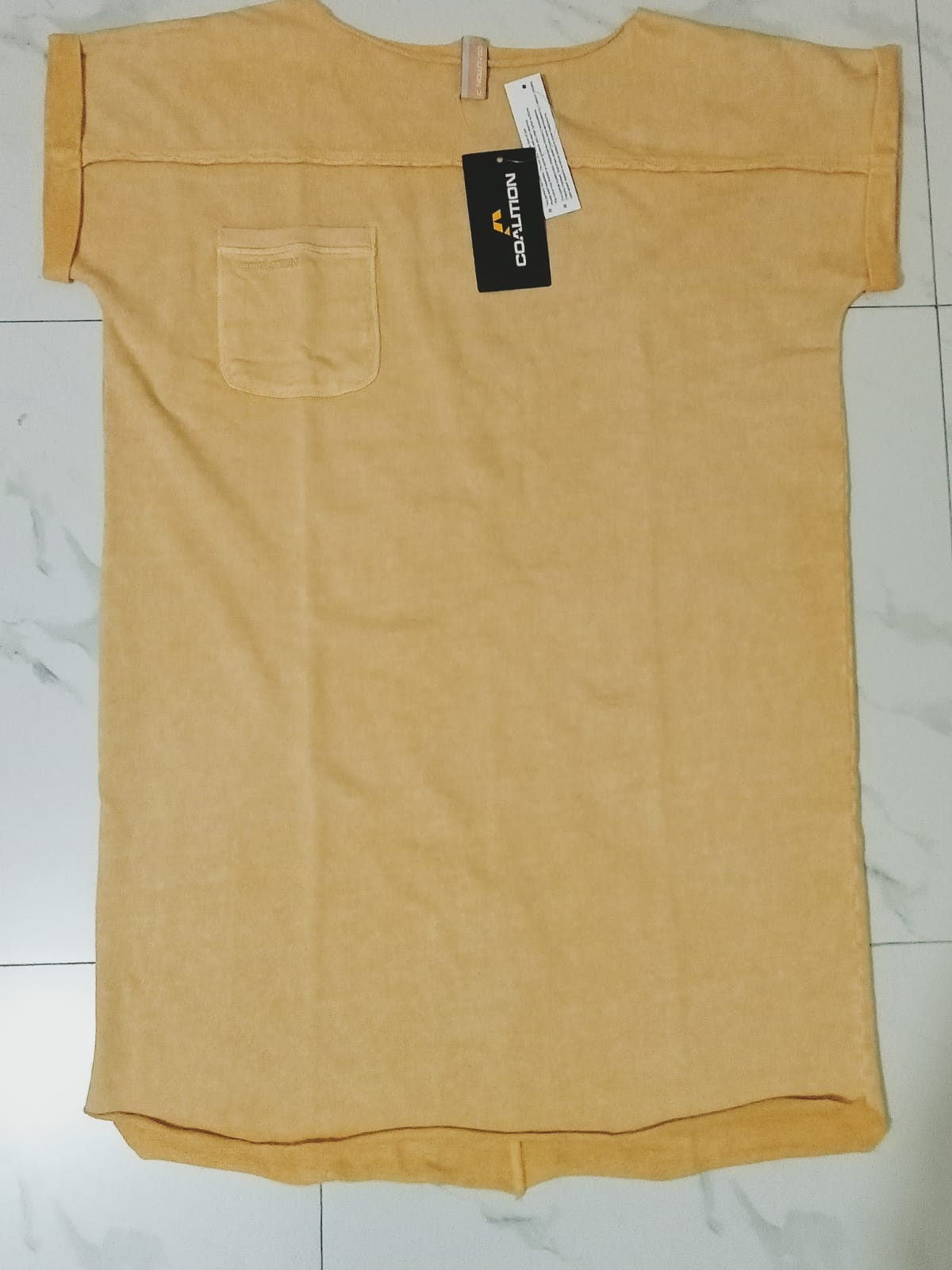 Ladies
Style #   UKO
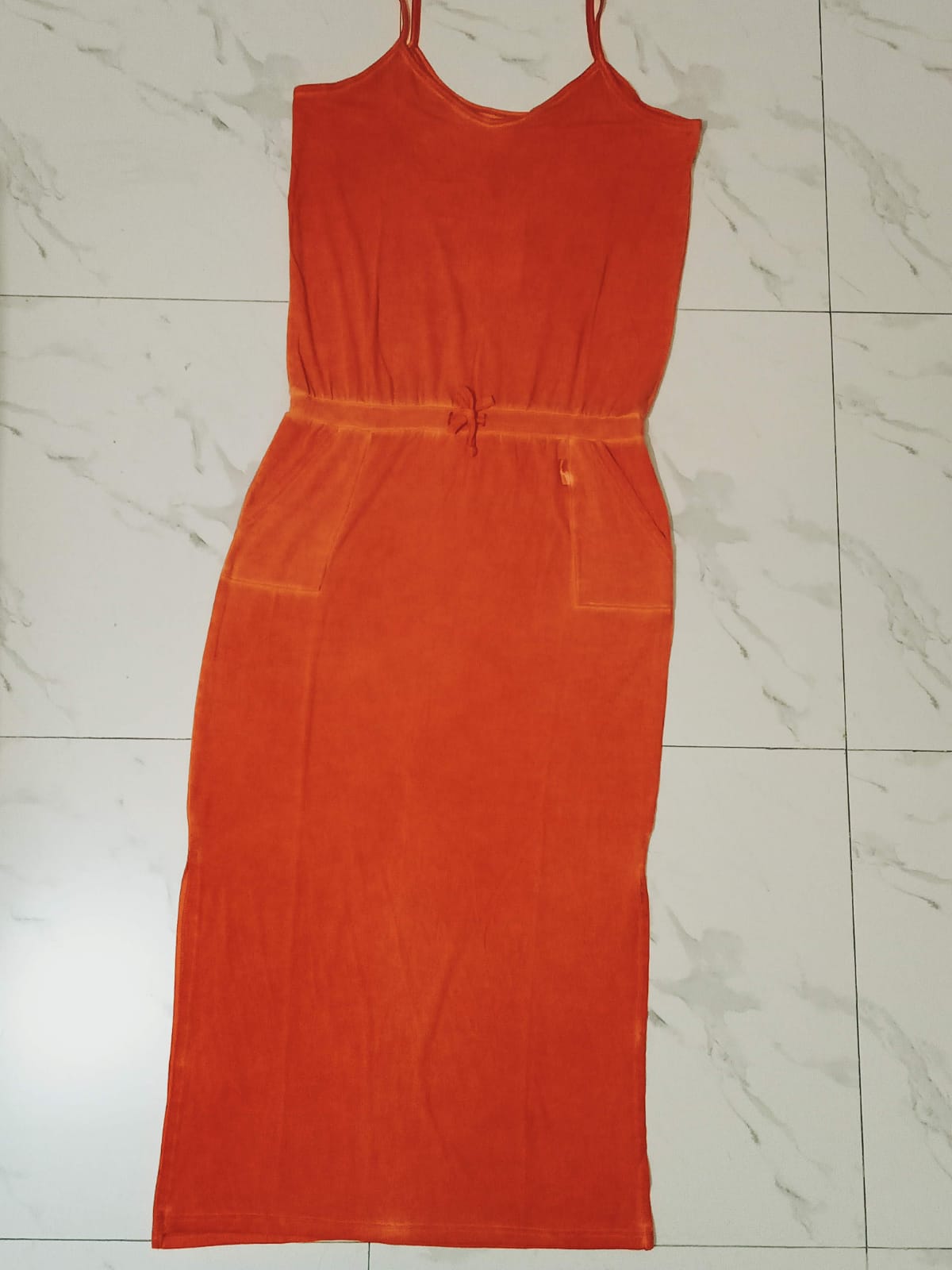 Ladies
Style #   LIMDE
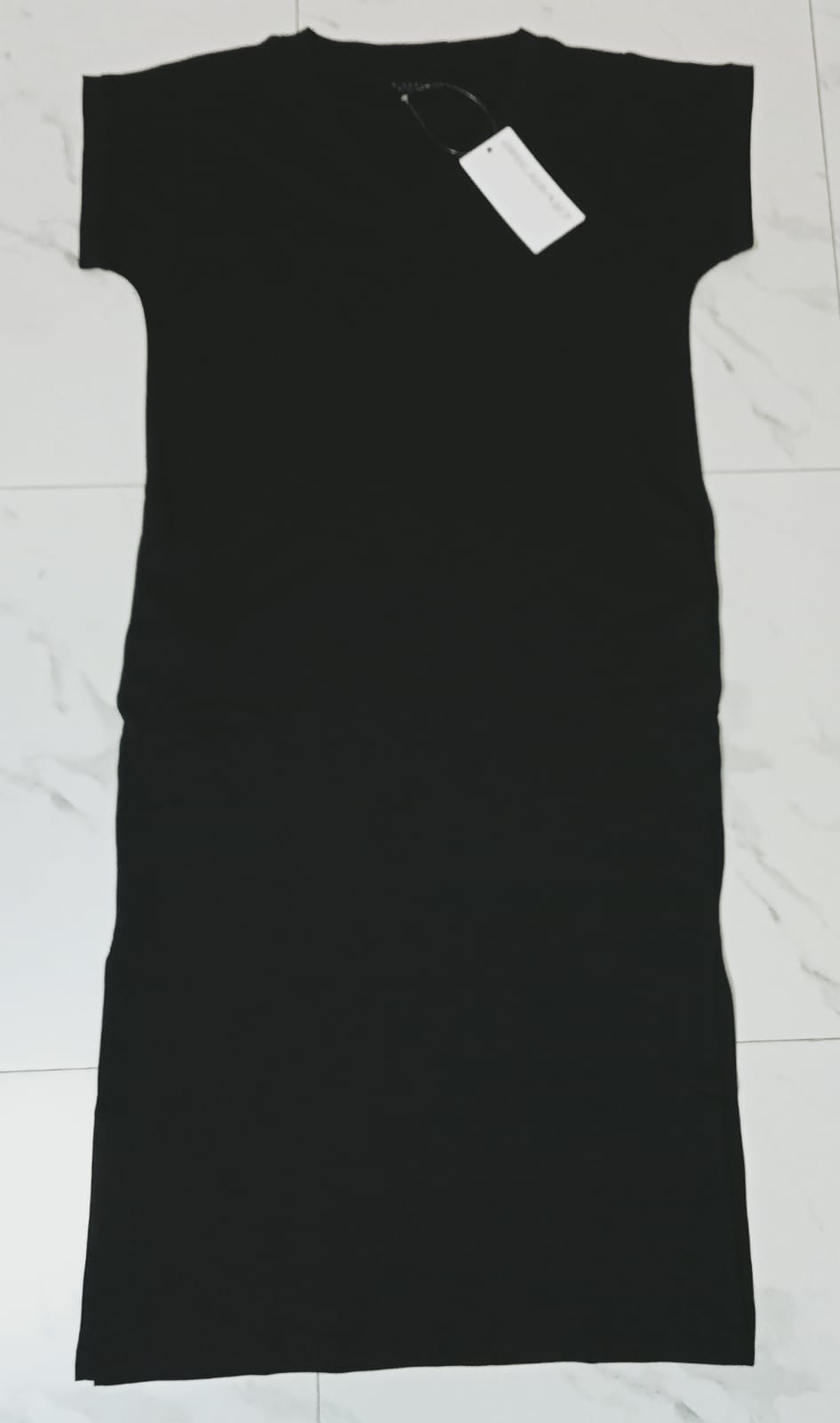 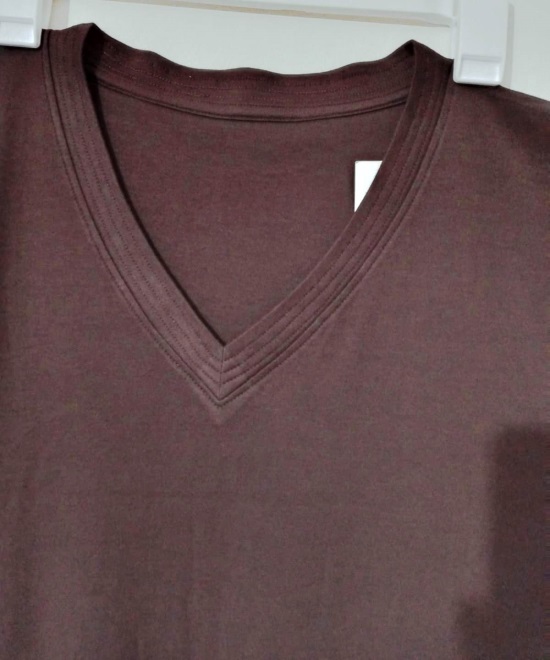 Ladies
Style #   IYONA
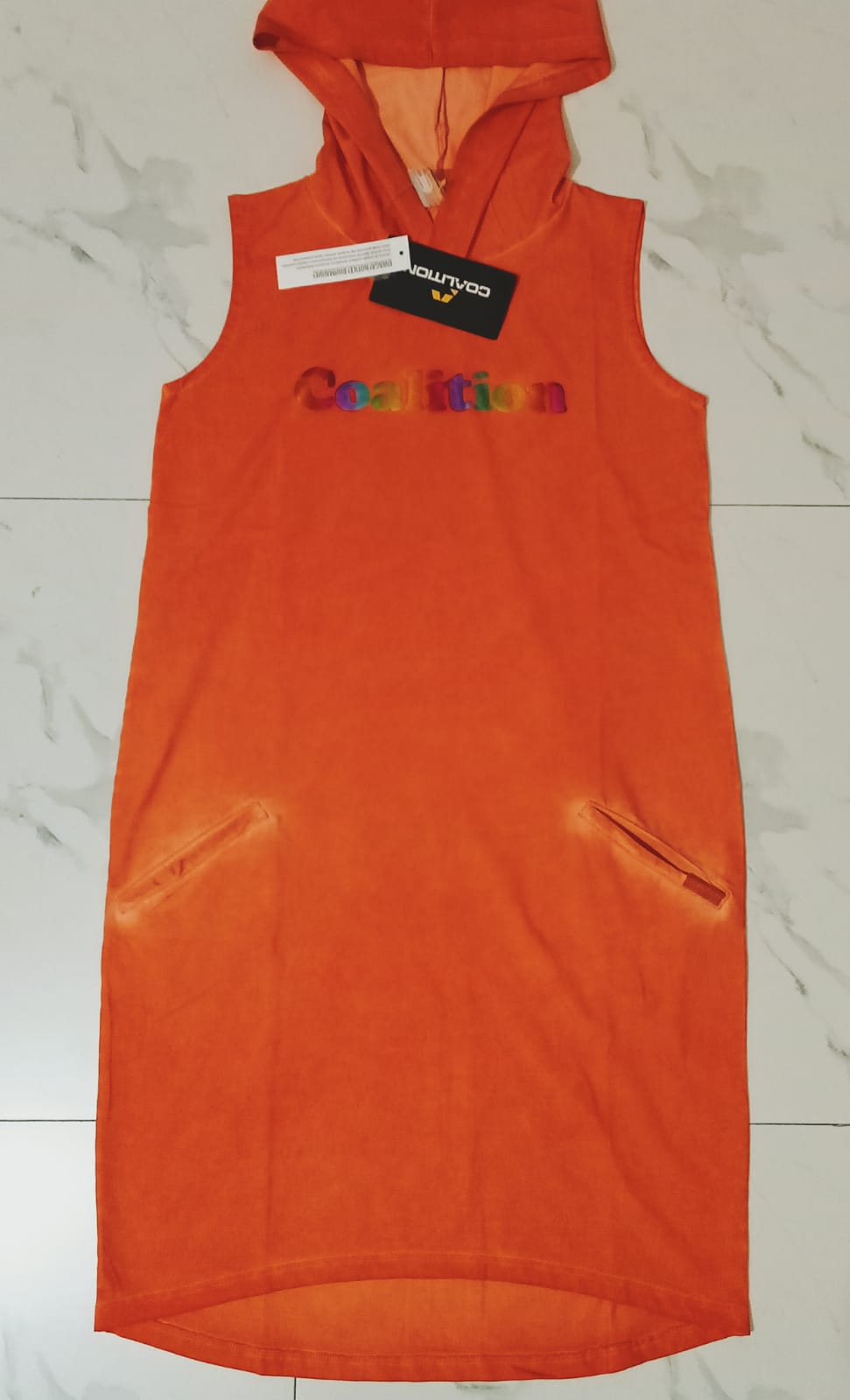 Ladies
Style #  ALORA
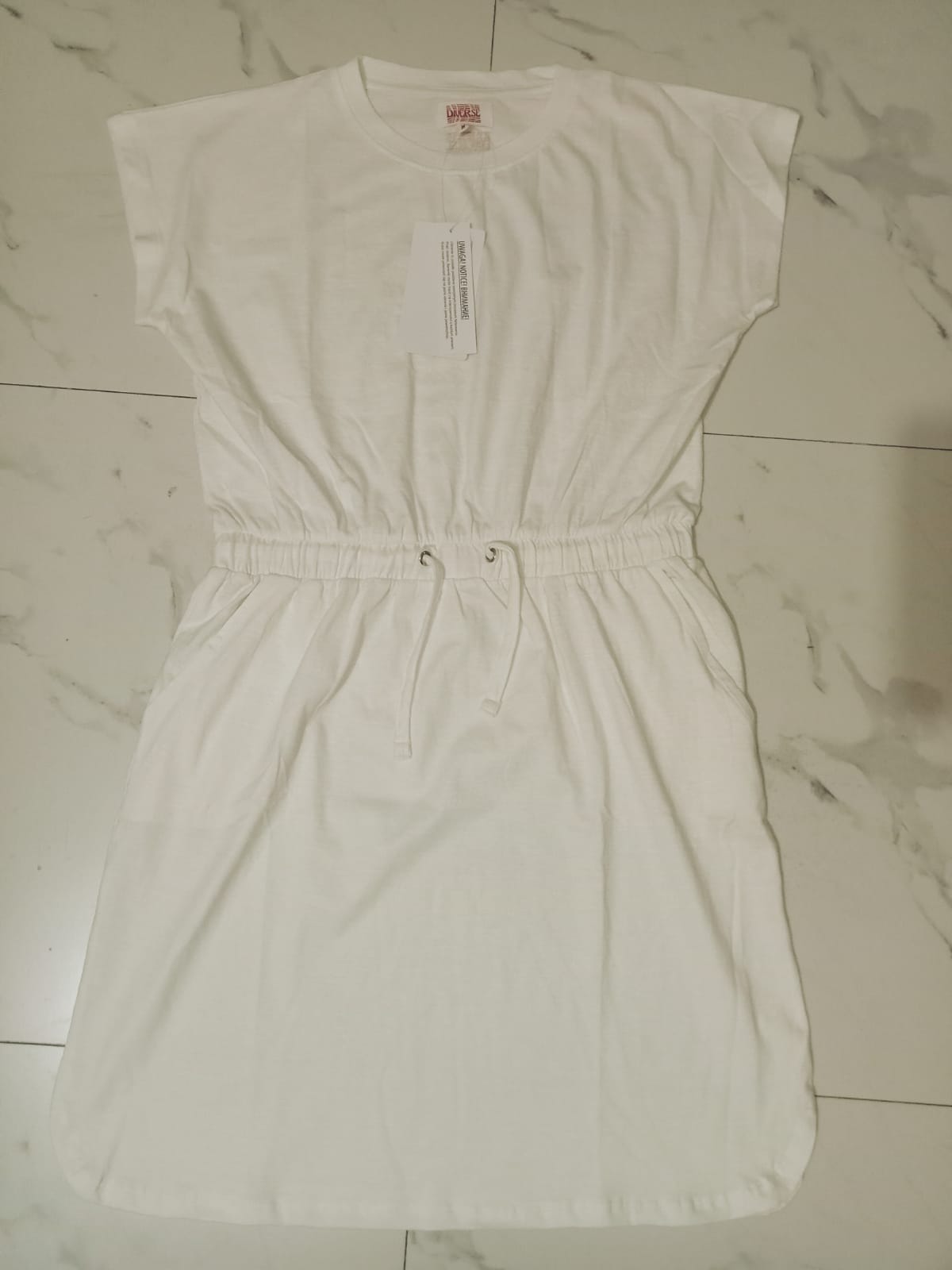 Ladies
Style #   SLU
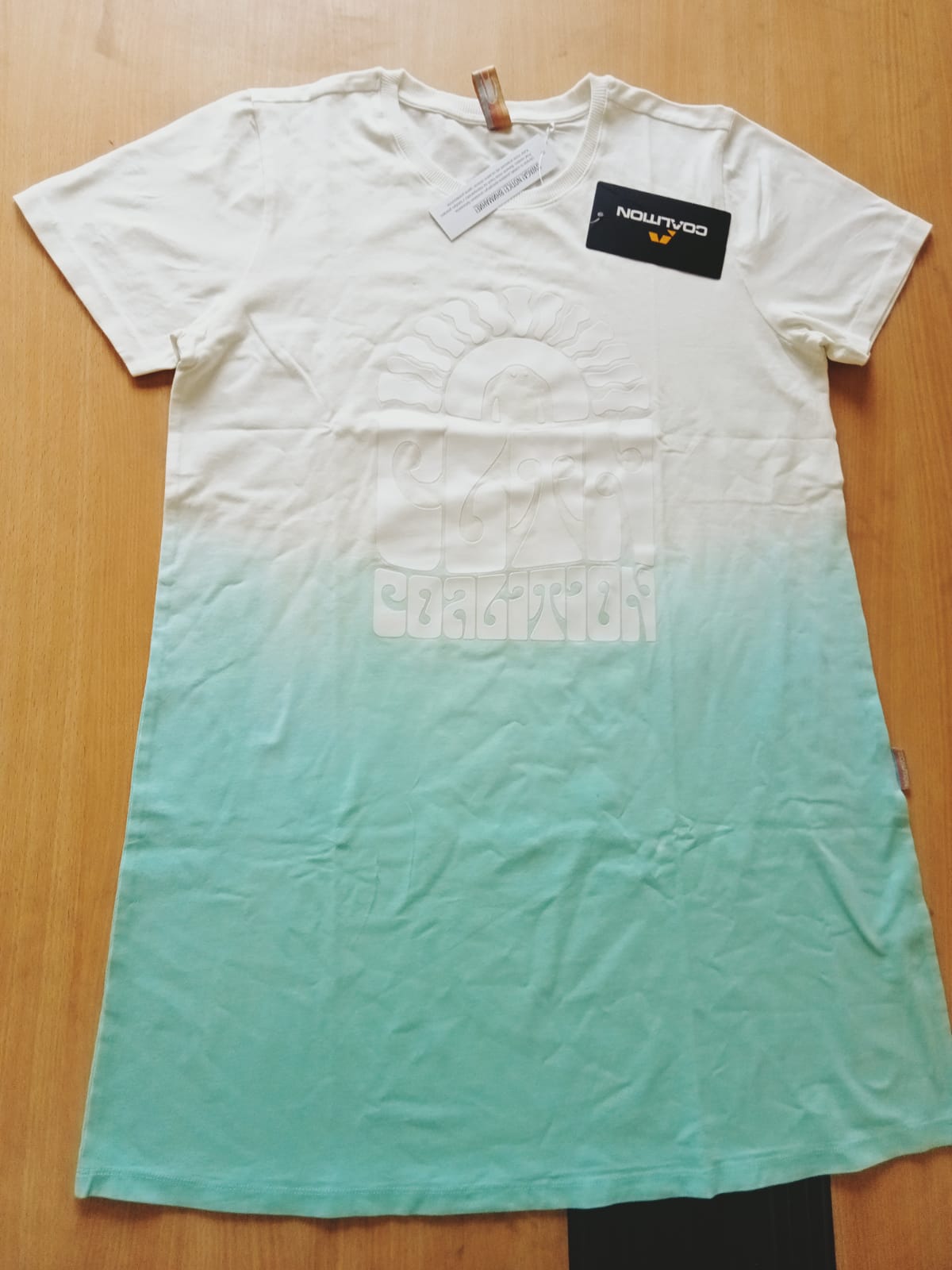 Ladies
Style #  WAY
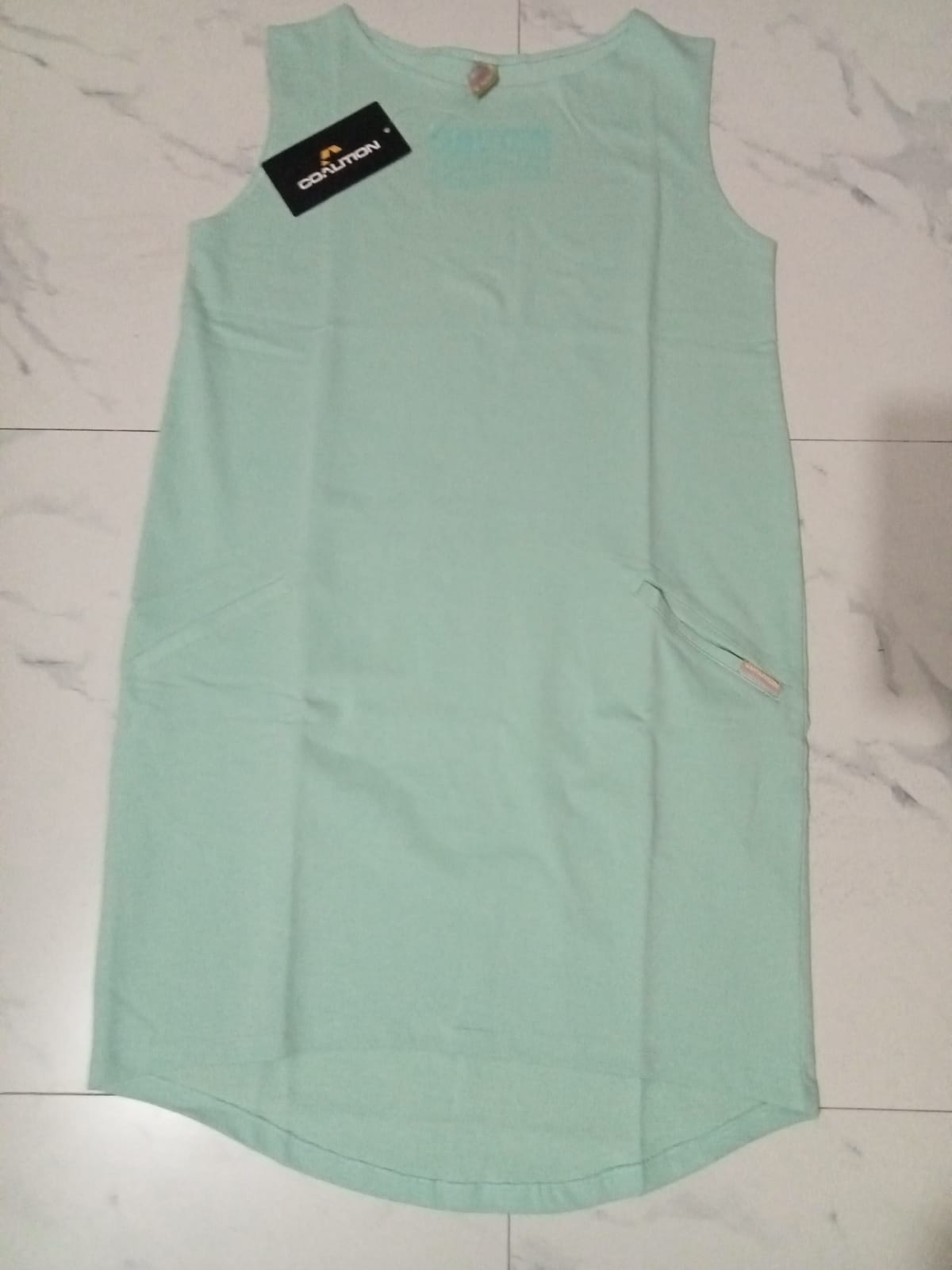 Ladies
Style #  MINTE
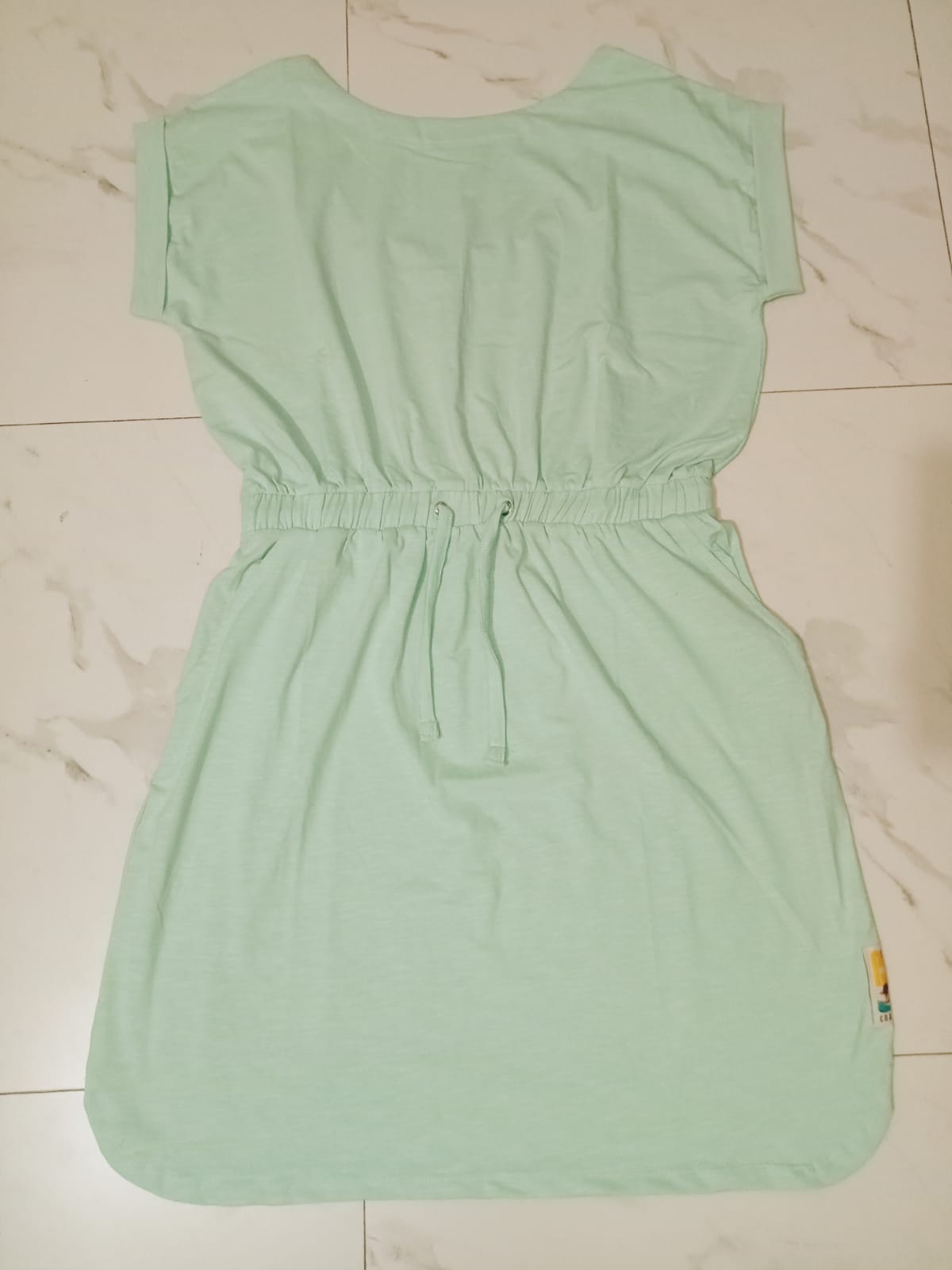 Ladies
Style #  OYSKA
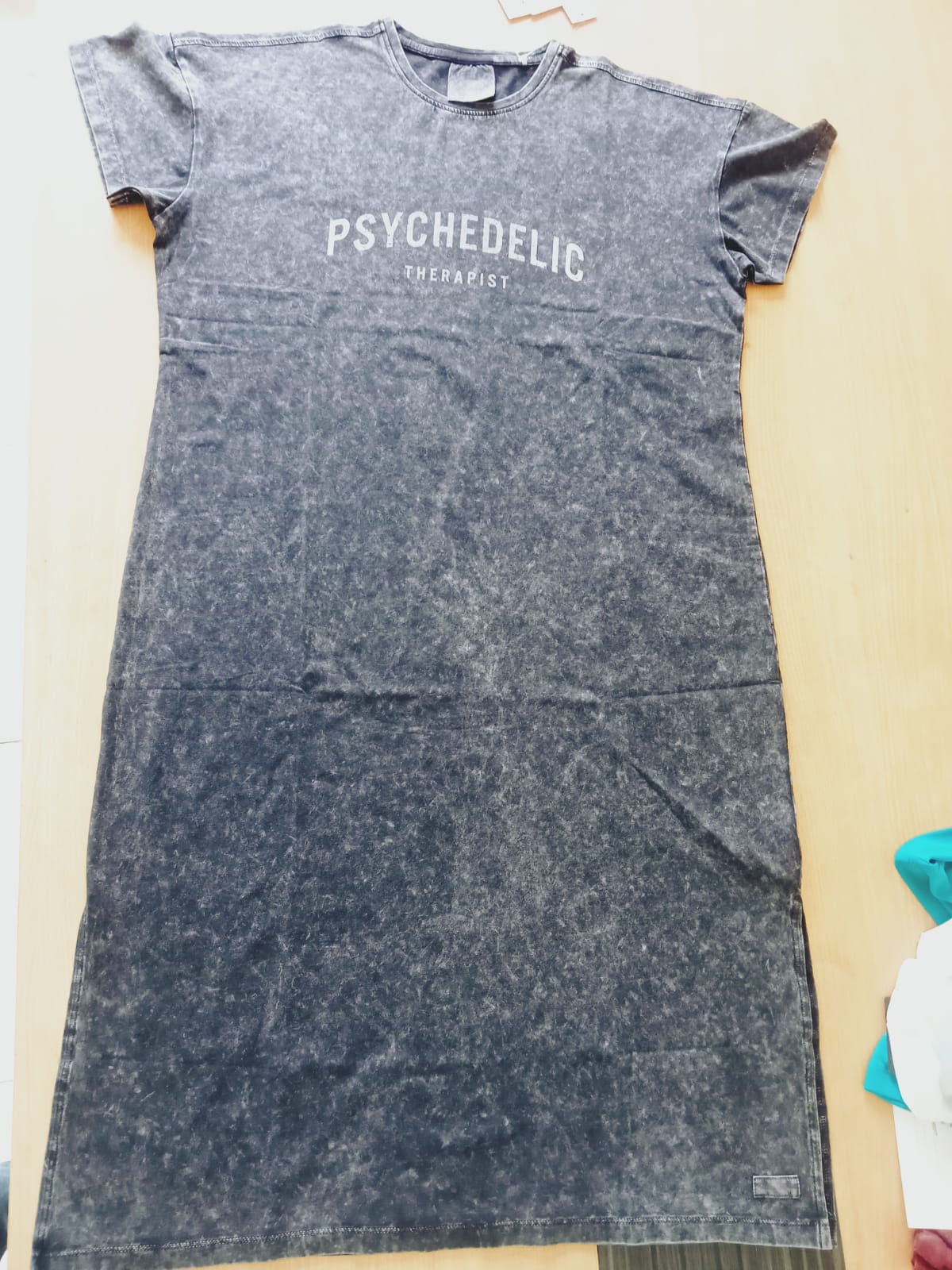 Ladies
Style #   KEM
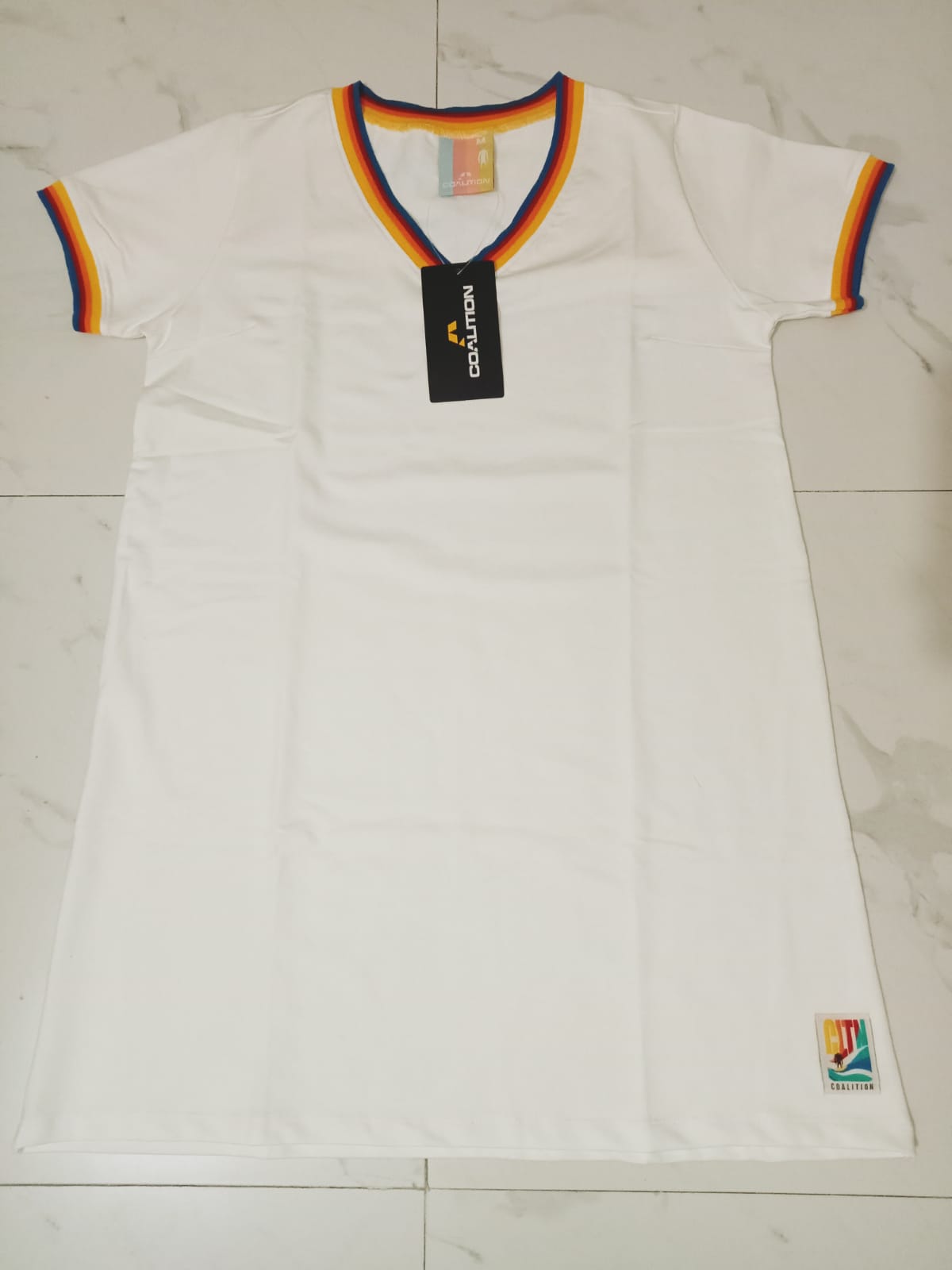 Ladies
Style # VERI
Thank you.
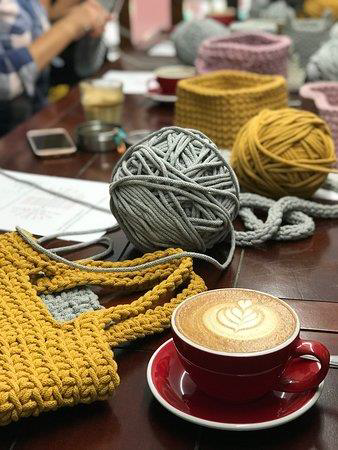